從十二年國民基本教育特殊類型課程綱要談融合教育的發展方向
劉 福 鎔
      臺中市立臺中家事商業高級中等學校 校長
       12年國民基本教育課程審議會藝術才能
       分組暨特殊教育分組審議會委員
       12年國教特殊教育前導學校中區諮輔委員
應有的先備認知？
1. 身心障礙者權利公約 (Convention on the Rights of Persons with Disabilities, CRPD)
2. 十二年國民基本教育特殊教育課程實施規範
3. 十二年國民基本教育高級中等教育階段學校集中式特殊教育班服務群科課程綱要
4. 十二年國民基本教育身心障礙相關之特殊需求領域課程綱要
5. 十二年國民基本教育資賦優異相關之特殊需求領域課程綱要
6. 十二年國民基本教育藝術才能資賦優異專長領域課程綱要
7. 身心障礙學生領域課程調整應用手冊
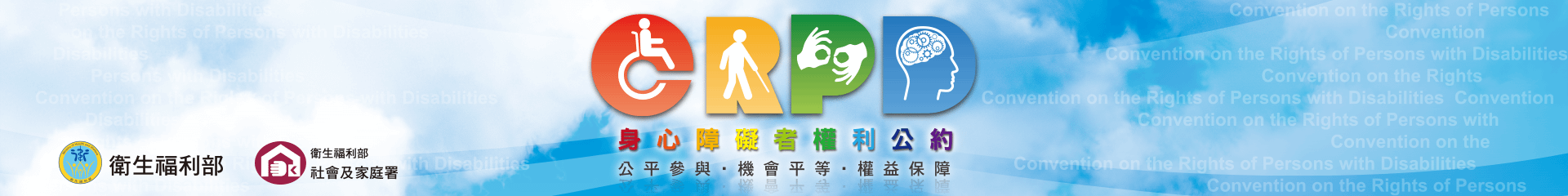 CRPD怎麼說？根據《身心障礙者權利公約》第24條之意旨：
1. 締約國確認身心障礙者享有受教育之權利。為了於不受歧視及
   機會均等之基礎上實現此一權利，締約國應確保於各級教育實
   行融合教育制度及終身學習。
2.身心障礙者不因身心障礙而被排拒於普通教育系統之外，身心
   障礙者可以於自己生活之社區內，在與其他人平等基礎上，獲
   得融合、優質及免費之小學教育及中等教育。
3.符合充分融合之目標下，於最有利於學業與社會發展之環境中，
   提供有效之個別化協助措施。
特殊教育法怎麼說？
第 18 條
特殊教育與相關服務措施之提供及設施之設置，應符合適性化、個別化、社區化、無障礙及融合之精神。
12年國教課綱怎麼說？
國家應實施融合教育，以實現身心障礙學生之教育權。循此，身心障礙學生所接受之教育，應以適用普通課程綱要為原則，再依其個別需求訂定個別化教育計畫，進行課程調整，確保其能平等地接受教育。(集中式特殊教育班服務群科課程綱要)
落實融合教育，以十二年國民基本教育課程作為身心障礙、資賦優異及身心障礙資賦優異學生設計課程之首要考量，不再採取以類別或安置型態分開設計課程。(特殊教育課程實施規範)
融合教育(Inclusive Education)是什麼？
融合教育的理念是透過學校的改革與重新組織，使特殊教育學生與普通學生在同一環境下學習，特殊教育學生可以參與正常化的學習環境，與普通班學生一起接受教育，特殊教育教師與普通教師以共同計劃、協同合作的教學方法，藉由教學技巧精進，提供輔助工具與支援服務，讓所有的學生得以在普通教育環境下接受適當的教育(邱上真，1999)
臺灣推動融合教育的現況
國際審查委員會 (International Review Committee，IRC) 2017年11月3日就中華民國 (台灣) 施行身心障礙者權利公約 (CRPD) 首次報告之結論性意見：第24條有關融合教育部分。
臺灣推動融合教育的現況結論性意見〜第24條 有關融合教育部分
臺灣迄未承諾全面實施完全融合教育，IRC 對此表達疑慮：
1. 對於身心障礙學生就讀普通學校中的普通班級，以及接受職業與專業訓練，
    均設有限制。
2. 身心障礙學生無法參與擬訂與檢討本身的個別化教育計畫。
3. 學習生涯中的學術、社會各方面，普遍缺乏通用設計、學習通用設計及合理
   調整，對身心障礙兒童、青少年及成人於普通教育設施內接受教育造成阻礙。
4. 教師未接受適當訓練，無法協助就讀普通班級的身心障礙學生。
臺灣推動融合教育的現況國際審查委員會 (IRC)對台灣實施融合教育的建議：
1.  與身心障礙者及其家人、代表團體密切合作，通盤檢討普通教育及特殊教育體系，將現
    有體系轉變為完全融合體系。
2. 立即承認身心障礙學生有權就讀普通學校中的普通班級，包括取消職業及專業訓練限制。
3.  依第 7 條 (兒童能力演變) 及第 12 條 (法律行為能力) 規定，開放身心障礙學生參與擬訂
     與檢討本身的個別化教育計畫。
4.  於學習生涯中的學術、社會各方面，全面提供通用設計、學習通用設計及合理調整， 確
    保身心障礙兒童、青少年及成人得以於普通教育設施內接受教育。
5.  修改教師職前及在職訓練，以協助就讀普通班級的身心障礙學生。
融合教育的過去與現在(困境)
融合教育的過去與現在(困境)
融合教育成功的關鍵(林坤燦，2012)
融合教育成功的關鍵(吳武典，2005)
真正的融合應包括：
融合教育的發展
12年國教開啟的新契機…
融合教育的發展
一、12年國教課綱增設服務群(九大類科)－強調特殊教育與普通教育 (技職教育)接軌。
融合教育的發展
二、重視課程、教學與評量的改革
在融合教育安置下，教師必須調整或設計合適的普通教育課程，強調在同一課程架構下來調整以適應各種能力的學生，讓每位學生都能有效學習(陳明聰，2000)。
合適的課程調整是融合教育實施成功的關鍵，過去的觀念是要學生適應既有的課程，課程是具有特殊性的；現在的服務理念是因應不同學生的特殊需求進行課程調整，減少課程的特殊性。
融合教育的發展
二、重視課程、教學與評量的改革
1. 規劃適性課程－特殊需求領域課程、多元選修課程、技能領域課程、彈性學習時間微課程
2. 學習內容調整－簡化、減量、分解、替代、補救與實用等方式 
3. 學習歷程調整－可採工作分析、多元感官、多層次教學、直接教學、合作學習、合作教學
4. 教學型態調整－可採個別指導、分組教學、同儕教導、協同教學等
5. 學習評量方式調整－可採動態評量、檔案評量、實作評量、生態評量與課程本位評量等

可參考身心障礙學生領域課程調整應用手冊
融合教育的發展
三、行政資源的支持更有力
透過特殊教育推行委員會，整合人力、設備、經費等資源，擬定全校性正向支持方案，納入各處室的業務項目。

專業團隊的介入與合作(物理治療、職能治療、社會工作、心理諮商、精神科醫師、家長、普教老師、特教老師等)
融合教育的發展
四、教師特教專業知能增長
1. 認識與接納各類特殊教育學生的特質
2. 增進特殊教育學生的輔導知能
3. 規劃與執行特殊教育課程的能力與素養(課程設計、教學實施與評量改進)
4. 普通教師與特教教師合作教學
(教師可透過領域/群科/學程/科目（含特殊需求領域課程）教學研究會、或是自發組成的校內、跨校或跨領域的專業學習社群，進行共同備課、教學觀察與回饋、研發課程與教材、實地參訪、線上學習、行動研究、公開分享與交流等多元專業發展活動方式 )
融合教育的發展
五、加強生涯探索培養學生就業力
課程接軌技職，著眼於身心障礙學生的轉銜需求主要為職場適應、工作生活與心理輔導。
對於身心障礙學生的發展仍應考量其社會適應、技能培養之需要。
加強專業科目之實習教學與技能檢定輔導，培養其就業力。
結   語
融合教育的推動是一場充滿挑戰的旅程，有諸多教育現實的考驗，但是基於教育多元化的價值與教育機會均等的理想，仍然值得繼續往前邁進。
就像美國詩人Frost著名的詩作《未竟之路》(The Road Not Taken)末段所言一樣，我們選擇了一條不一樣的路，也就看見了不一樣的教育風景！
感謝您的聆聽！